Jobs
By Marlen and Lidia
Occupations
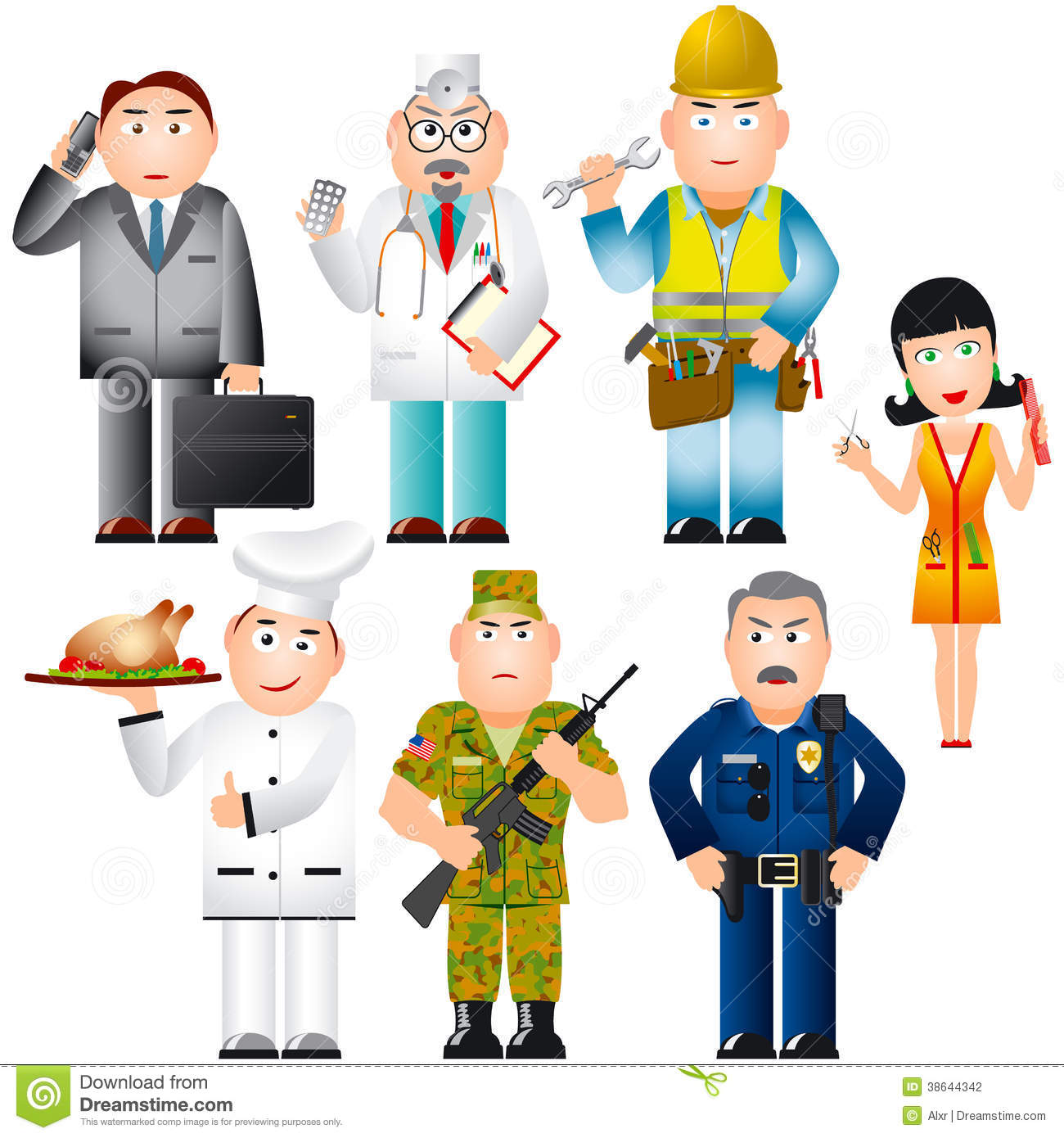 carpenter
doctor
lawyer
beautician
chef
policeman
Actions
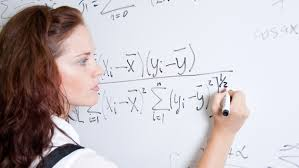 teaches
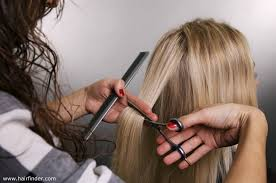 cuts
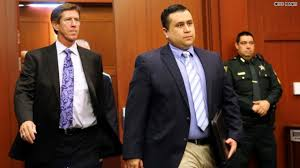 defends
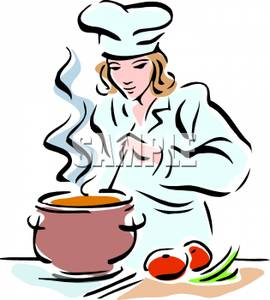 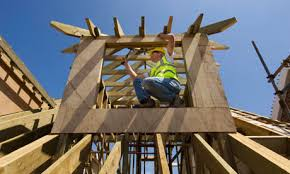 cooks
builds
Grammar Point…subject-verb agreement
What does he do?
We only add –s to words in third person singular (he/she/it)










Careful…
This is only for present tense. 
For words ending with –s, -z, -ch, or –sh, we add -es